Project: IEEE P802.15 Working Group for Wireless Specialty Networks (WSN)

Submission Title: Follow-up on CIR scaling and quantization
Source: 	Bin Qian, Chenchen Liu, Xiaohui Peng, Rojan Chitrakar, Lei Huang, David Xun Yang (Huawei Technologies)
Address : [Huawei Bantian Base, Longgang District, Shenzhen, 518129 China]
E-Mail:    [qianbin14@huawei.com]	
Re: 	Task Group 4ab: UWB Next Generation for 802.15.4
Abstract:  [UWB, sensing, CIR]
Purpose:  
Notice:	This document has been prepared to assist the IEEE P802.15.  It is offered as a basis for discussion and is not binding on the contributing individual(s) or organization(s). The material in this document is subject to change in form and content after further study. The contributor(s) reserve(s) the right to add, amend or withdraw material contained herein.
Release:	The contributor acknowledges and accepts that this contribution becomes the property of IEEE and may be made publicly available by P802.15.
Slide 2
July 2023
Reference
[1] IEEE 802.15-23-0284-00-04ab-latest-consensus-on-uwb-sensing-phy-and-mac
[2] IEEE 802.15-23-0267-00-04ab-channel-impulse-response-cir-signal-to-quantization-noise-sqnr-analysis
[3] IEEE 802.15-23-0239-01-04ab-considerations-on-cir-scaling-and-quantization
Slide 3
Bin Qian, Huawei
July 2023
Introduction
In [1], the group agreed that encoding signed I/Q-component values each with 16 bits is mandatory, 10, 12 bits and other values of bit-width could be optional
In [2]-[3], the SQNR performance of the power-of-two scaling and quantization method is analyzed
In [2], the scaling factor is fixed per segment and Rx antenna
In [3], the scaling factor is adaptive per CIR tap
In this contribution, the SQNR performance and complexity of [2] and [3] are further compared
Slide 4
Bin Qian, Huawei
July 2023
Recap: Fixed Power-of-two Scaling Scheme
To avoid the overflow, the scaling factor is computed based on the largest absolute value of the real and imaginary component per segment and Rx antenna
The scaling factor is a power of 2, converting multiplication and division into bit shifts
Example
I-component
Q-component
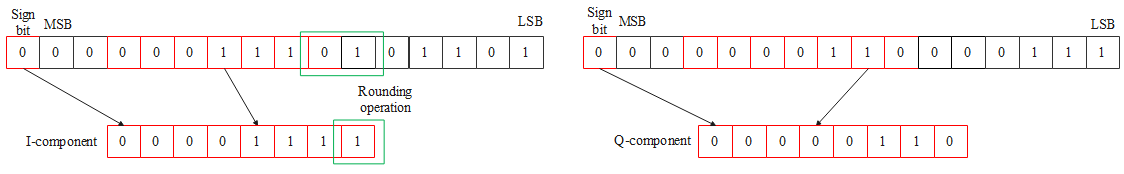 Slide 5
Bin Qian, Huawei
July 2023
Recap: Adaptive Power-of-two Scaling Scheme
The scaling factor is computed based on the leading bit search per CIR tap
The scaling factor is a power of 2, converting multiplication and division into bit shifts
Example
Q-component
I-component
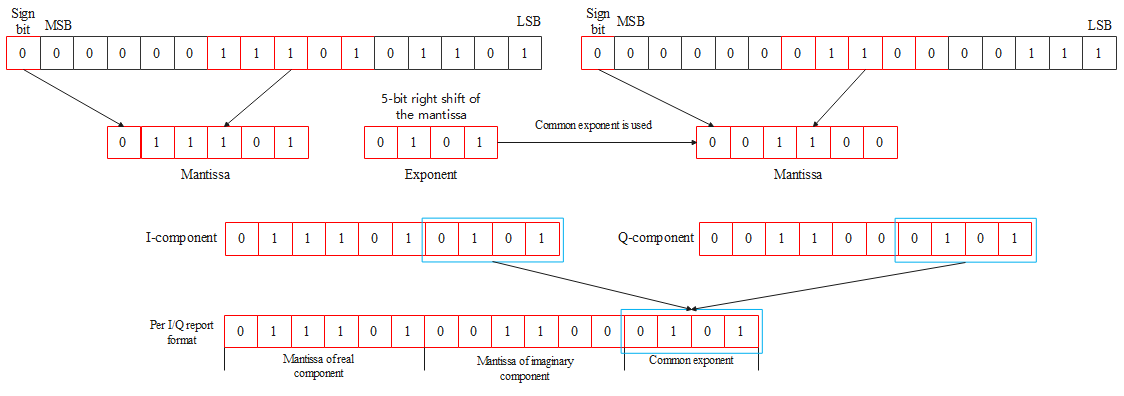 Slide 6
Bin Qian, Huawei
July 2023
Simulation Scenarios
Scenario B: a small office 
The distance between the sensing initiator and the sensing responder is about 3m. A person is walking around the table
Scenario C: a corridor 
The distance between the sensing initiator and the sensing responder is about 5m. A person is walking along the corridor
Scenario A: a large office 
The distance between the sensing initiator and the sensing responder is about 5m. A person is walking towards the sensing responder
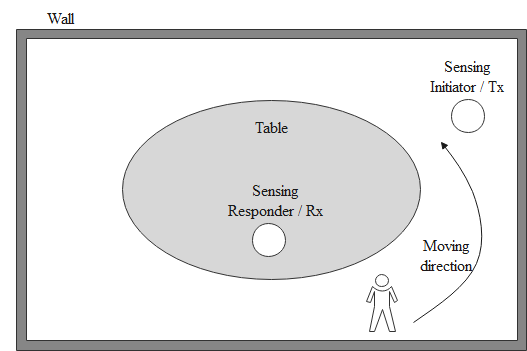 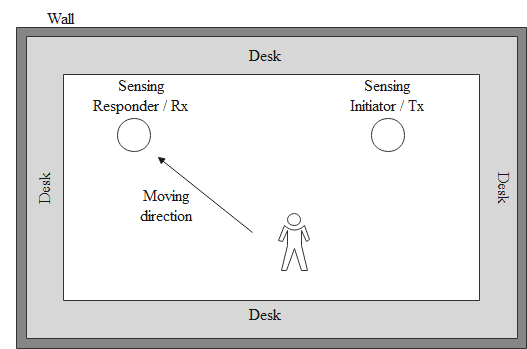 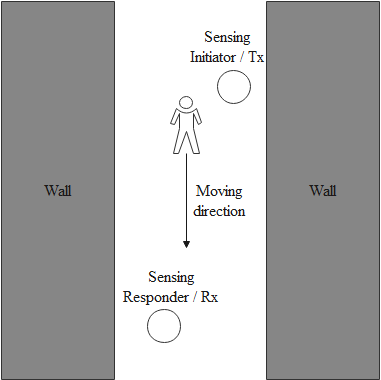 Slide 7
Bin Qian, Huawei
July 2023
Simulation Parameter Settings
Slide 8
Bin Qian, Huawei
July 2023
Scenario A
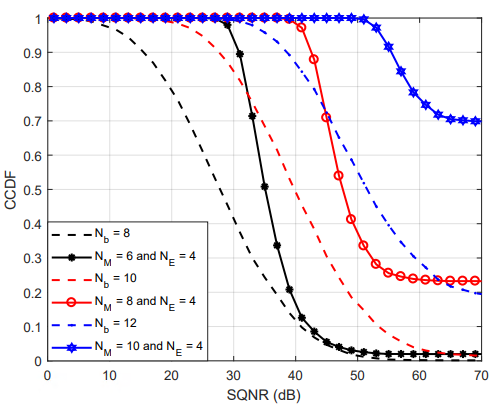 33 sensing packets are tested with bitmap length 128.
Slide 9
Bin Qian, Huawei
July 2023
Scenario B
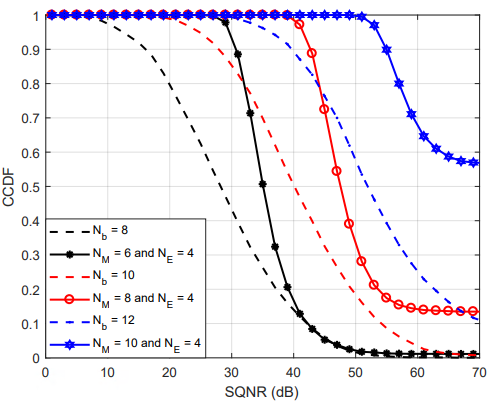 58 sensing packets are tested with bitmap length 64.
Slide 10
Bin Qian, Huawei
July 2023
Scenario C
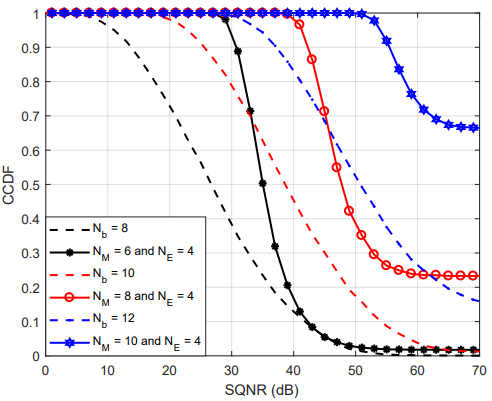 48 sensing packets are tested with bitmap length 64.
Slide 11
Bin Qian, Huawei
July 2023
Tap CCDF of UWB Channel Model
5000 channel realizations for UWB channel model 1 is captured
The raw I/Q-component of the CIR data is a real value
Threshold = -40 dB
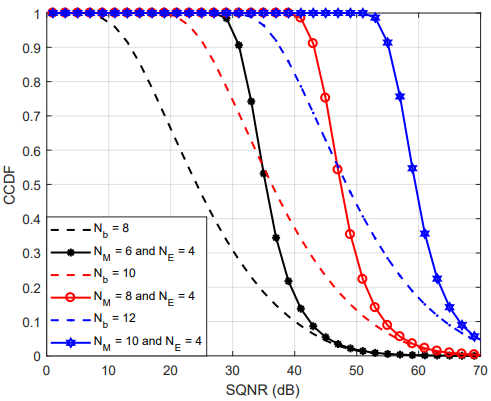 Slide 12
Bin Qian, Huawei
July 2023
Overhead Reduction
Given the minimum acceptable SQNR, different schemes will occupy different number of bits per CIR tap
Slide 13
Bin Qian, Huawei
July 2023
Hardware Complexity Analysis
Both schemes could convert the multiplication and division to bit shifts
The largest absolute value of the real and imaginary component per segment and Rx antenna is needed in the fixed power-of-two scaling scheme, which is detrimental to the pipeline operation of the hardware. 
Prior pass over the CIR taps is needed to find the above largest absolute value
Leading bit search per CIR tap is needed in the adaptive power-of-two scaling scheme, which is easy to the pipeline operation of the hardware
Slide 14
Bin Qian, Huawei
July 2023
Software Complexity Analysis
The CIR measurement reports do not need to be generated in real time, which allows the usage of software to construct the CIR report for the OTA transmission
Detailed operations
Leading bit search can be operated by a “Count Leading Zeros” instruction (like CLZ instruction in ARM), which takes one cycle
I/Q bit extraction and packing are used for constructing or parsing the I/Q report format
The processing delay introduced by the complexity gap is insignificant compared to the interval between the sensing phase and report phase, or the interval between the reception of CIR report and the upper layer’s processing
Slide 15
Bin Qian, Huawei
July 2023
Summary
The adaptive power-of-two scaling scheme outperforms the fixed power-of-two scaling scheme in terms of SQNR in all typical scenarios considered with the same number of bits per CIR tap.
Given the minimum acceptable SQNR, the adaptive power-of-two scaling scheme will occupy less bit
The implementation complexity gap is insignificant
We prefer the adaptive power-of-two scaling scheme
Slide 16
Bin Qian, Huawei
July 2023
Thank You
Slide 17
Bin Qian, Huawei